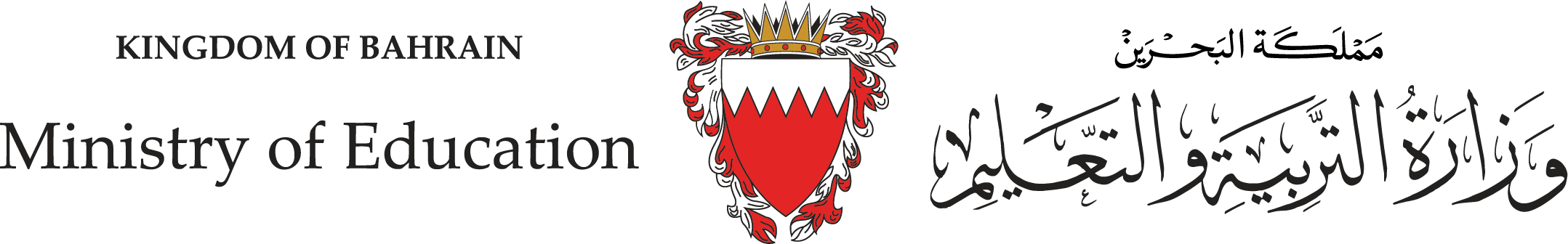 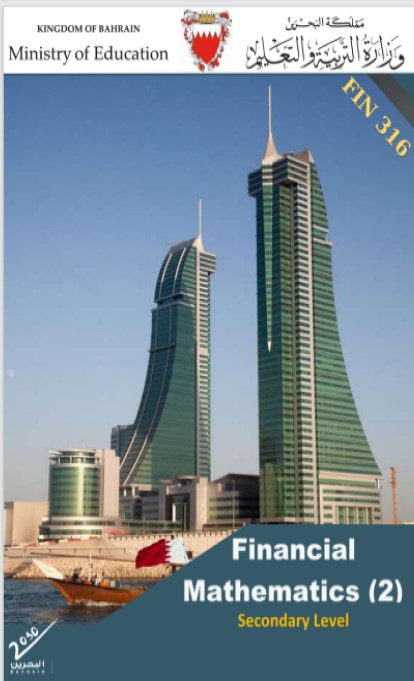 Second Semester
وزارة التربية والتعليم –العام الدراسي 2023-2024م
المرحلة الثانوية - المستوى الثالث (توحيد ) – الثالث (فني ومهني)
Learning Objectives
At this unit, our students will learn:
The definition of the financial ratio.
The calculation of and analyze profitability ratios.
50%
INITIATION ACTIVITY
Like it!
OBJECTIVE 1
OBJECTIVE 2
OBJECTIVE 3
FINAL EVALUATION
وزارة التربية والتعليم –العام الدراسي 2023-2024م
FIN 316/806                                                   UNIT 5                                                     Financial Ratio Analysis
INATIATION ACTIVITY
What is the benefit of ratio analysis? 

Ratio analysis involves comparing information in the financial statements of a business to measure the performance.
If a business is to survive and grow, it must make a profit and have enough cash to pay its bills. However, simply measuring how profit a business make each period and how much can it has doesn’t tell us very much about financial strength or performance. 
Most businesses aim to make a profit and calculate their profit as the difference between their revenues and costs each period using an income statement. However, some businesses are able to generate more profit from their resources than others
INITIATION ACTIVITY
OBJECTIVE 1
OBJECTIVE 2
OBJECTIVE 3
FINAL EVALUATION
وزارة التربية والتعليم –العام الدراسي 2023-2024م
FIN 316/806                                                   UNIT 5                                                     Financial Ratio Analysis
The calculation and analyze profitability ratios.
5-2-1: Gross Profit Margin %
5-2 : Profitability Ratios
INITIATION ACTIVITY
OBJECTIVE 1
OBJECTIVE 2
OBJECTIVE 3
FINAL EVALUATION
وزارة التربية والتعليم –العام الدراسي 2023-2024م
FIN 316/806                                                   UNIT 5                                                     Financial Ratio Analysis
The calculation and analyze profitability ratios.
5-2 : Profitability Ratios
50%
INITIATION ACTIVITY
Like it!
OBJECTIVE 1
OBJECTIVE 2
OBJECTIVE 3
FINAL EVALUATION
وزارة التربية والتعليم –العام الدراسي 2023-2024م
FIN 316/806                                                   UNIT 5                                                     Financial Ratio Analysis
The calculation and analyze profitability ratios.
5-2 : Profitability Ratios
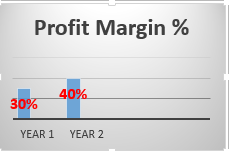 40%
INITIATION ACTIVITY
Like it!
OBJECTIVE 1
OBJECTIVE 2
OBJECTIVE 3
FINAL EVALUATION
وزارة التربية والتعليم –العام الدراسي 2023-2024م
FIN 316/806                                                   UNIT 5                                                     Financial Ratio Analysis
The calculation and analyze profitability ratios.
5-2-2: Profit Margin %
5-2 : Profitability Ratios
40%
INITIATION ACTIVITY
Like it!
These profit margins are a very good outcome for the company. They show the following.
After deducting overheads from gross profit the company was still able to generate profit before tax of 3BD from every 10BD of revenue in first year.
This improved in year 2 is 4BD of profit before tax from every 10BD of revenue.
This was because gross profit had increased by 40 million BD compared to an increase in overhead costs of just 5 million BD.
The company had become more successful at controlling its overheads or fixed costs for example because it was making more efficient use employees office and electricity and/or had found cheaper suppliers of cleaning and maintenance services.
The profit margin for main competitor in years 1 and 2 was 30%.This means that Fahad Ltd has become more profitable than its rival.
OBJECTIVE 1
OBJECTIVE 2
OBJECTIVE 3
FINAL EVALUATION
وزارة التربية والتعليم –العام الدراسي 2023-2024م
FIN 316/806                                                   UNIT 5                                                     Financial Ratio Analysis
The calculation and analyze profitability ratios.
5-2 : Profitability Ratios
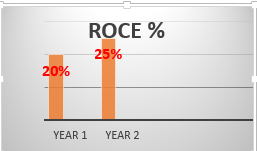 25%
INITIATION ACTIVITY
Like it!
OBJECTIVE 1
OBJECTIVE 2
OBJECTIVE 3
FINAL EVALUATION
وزارة التربية والتعليم –العام الدراسي 2023-2024م
FIN 316/806                                                   UNIT 5                                                     Financial Ratio Analysis
The calculation and analyze profitability ratios.
5-2-3: Return on Capital Employed % (ROCE)

ROCE recorded for Fahad Ltd gives the following information.
The amount of profit “returned” from each BD10 of capital employed in the company was  BD2 in 
       year 1.
By year 2 this had increased to BD2.5 of profit from every BD10 of capital employed in the company.
These returns were much more than the owners could have earned from interest payments had they simply saved their capital in a bank savings account instead.
At 25% ROCE of Fahad Ltd was also much higher than the 18% return earned by its main competitor over the same period, thereby making the resort a more attractive investment for its owners.
The operating efficiency or productivity of the company had increased. Although capital employed had increased from BD 225 million to BD320 million it had become more successful at using assets to generate profit. For example, increasing in the scale of the company had allowed it to benefit from substantial economies of scale.
5-2 : Profitability Ratios
25%
INITIATION ACTIVITY
Like it!
OBJECTIVE 1
OBJECTIVE 2
OBJECTIVE 3
FINAL EVALUATION
وزارة التربية والتعليم –العام الدراسي 2023-2024م
FIN 316/806                                                   UNIT 5                                                     Financial Ratio Analysis
EVALUATION
MTA Wholesalesalers is a limited company operating in Bangladesh. It has been operating successfully for over 11 years. Below are some key results from its financial statements for the last two years.
INITIATION ACTIVITY
OBJECTIVE 1
OBJECTIVE 2
Required:
      From the information presented calculate each year the company’s:
Gross Profit %. 
Gross Profit Margin %. 
ROCE%.
OBJECTIVE 3
FINAL EVALUATION
وزارة التربية والتعليم –العام الدراسي 2023-2024م
FIN 316/806                                                   UNIT 5                                                     Financial Ratio Analysis
EVALUATION
INITIATION ACTIVITY
OBJECTIVE 1
OBJECTIVE 2
OBJECTIVE 3
FINAL EVALUATION
وزارة التربية والتعليم –العام الدراسي 2022-2023م
FIN 316/806                                                   UNIT 5                                                            Financial Ratio Analysis
EVALUATION
INITIATION ACTIVITY
OBJECTIVE 1
OBJECTIVE 2
OBJECTIVE 3
FINAL EVALUATION
وزارة التربية والتعليم –العام الدراسي 2023-2024م
FIN 316/806                                                   UNIT 5                                                     Financial Ratio Analysis
END OF LESSON
Thanks
وزارة التربية والتعليم –العام الدراسي 2023-2024م
FIN 316/806                                                   UNIT 5                                                     Financial Ratio Analysis